Основные направления русской литературы XVIII века
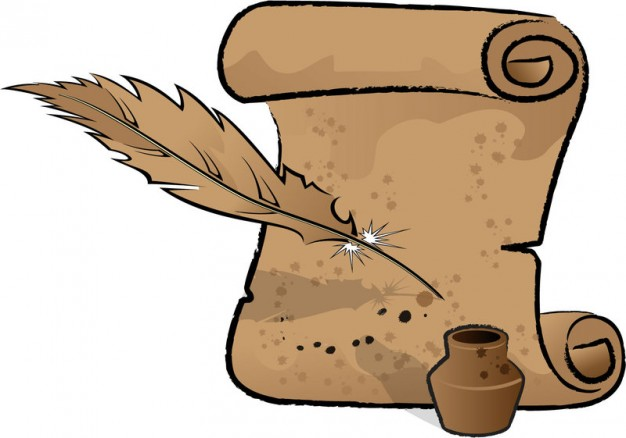 Этапы развития классицизма:1730-1750- придворно-аристократический1760-1780 - просветительский
Жанры
ОДА ЭЛЕГИЯ БАСНЯ ПОЭМА САТИРА ТРАГЕДИЯ КОМЕДИЯ ПОВЕСТЬ РОМАН
Этапы развития сентиментализма:1760-1790- дворянский1790-1810 - мещанский
Жанры
ЭЛЕГИЯ ПОЭМА ОДА ПЬЕСА ПОВЕСТЬ МЕМУАРЫ
РОМАН В ПИСЬМАХ 
ДНЕВНИК ПУТЕШЕСТВЕННИКА
Классицизм -
художественное течение в литературе 17-18 веков, в основе которого  -  признание античного искусства как высокого образца, строгие соблюдения определенных творческих норм и правил
Общие черты
Культ разума
Главный конфликт: борьба чувства и долга
Обращение к общественной и гражданской тематике
Чёткая жанровая иерархия
Единства мест, времени, действия
Противопоставление положительных и отрицательных героев
Выдающиеся представители
А.Д. Кантемир
В.К. Тредиаковский
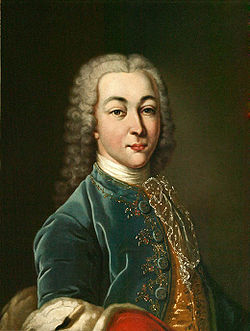 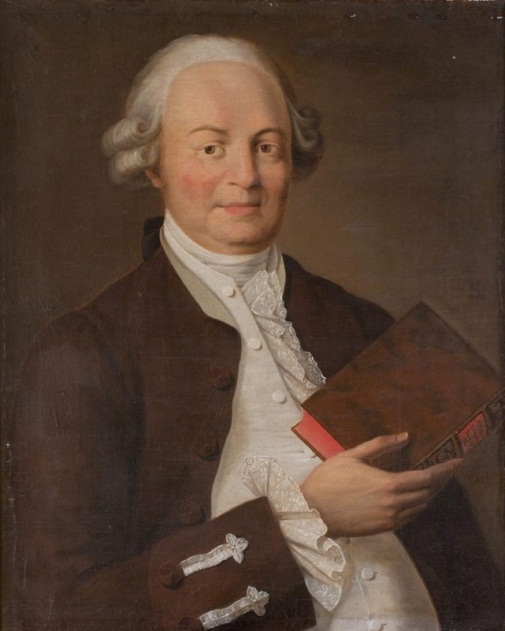 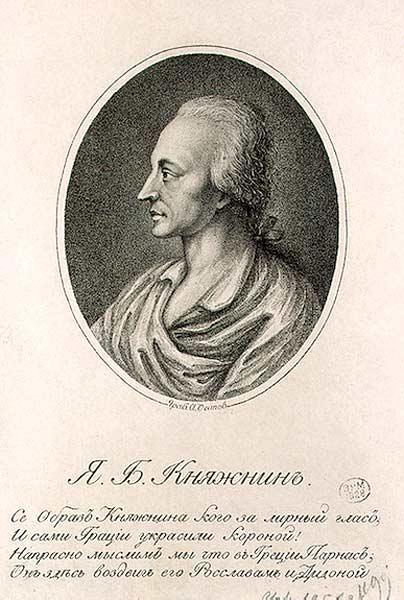 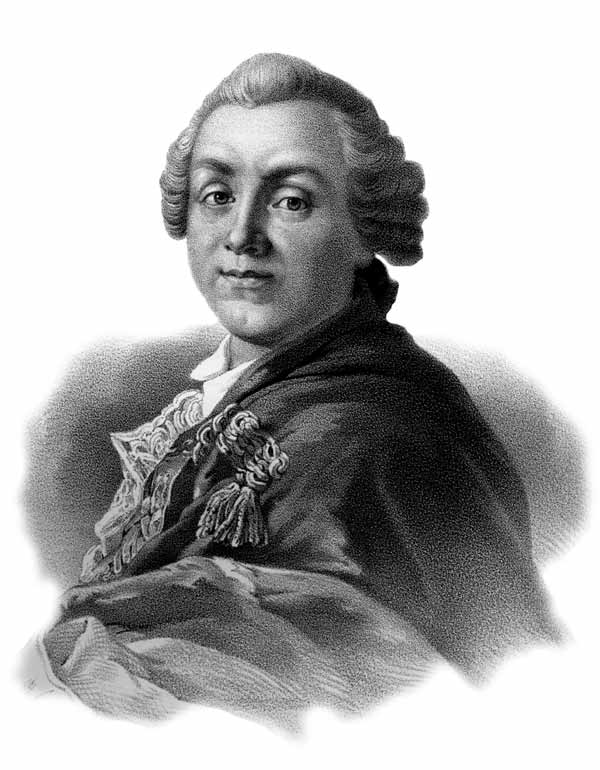 Я.Б. Княжнин
А.П. Сумароков
Наиболее яркие представители русского классицизма
М.В. Ломоносов
Г.Р. Державин
Д.И. Фонвизин
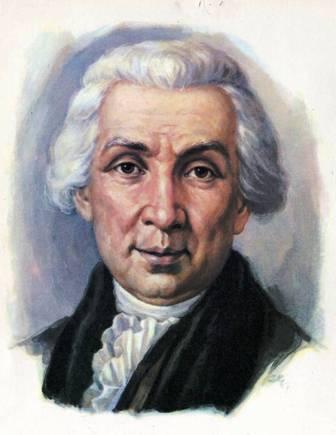 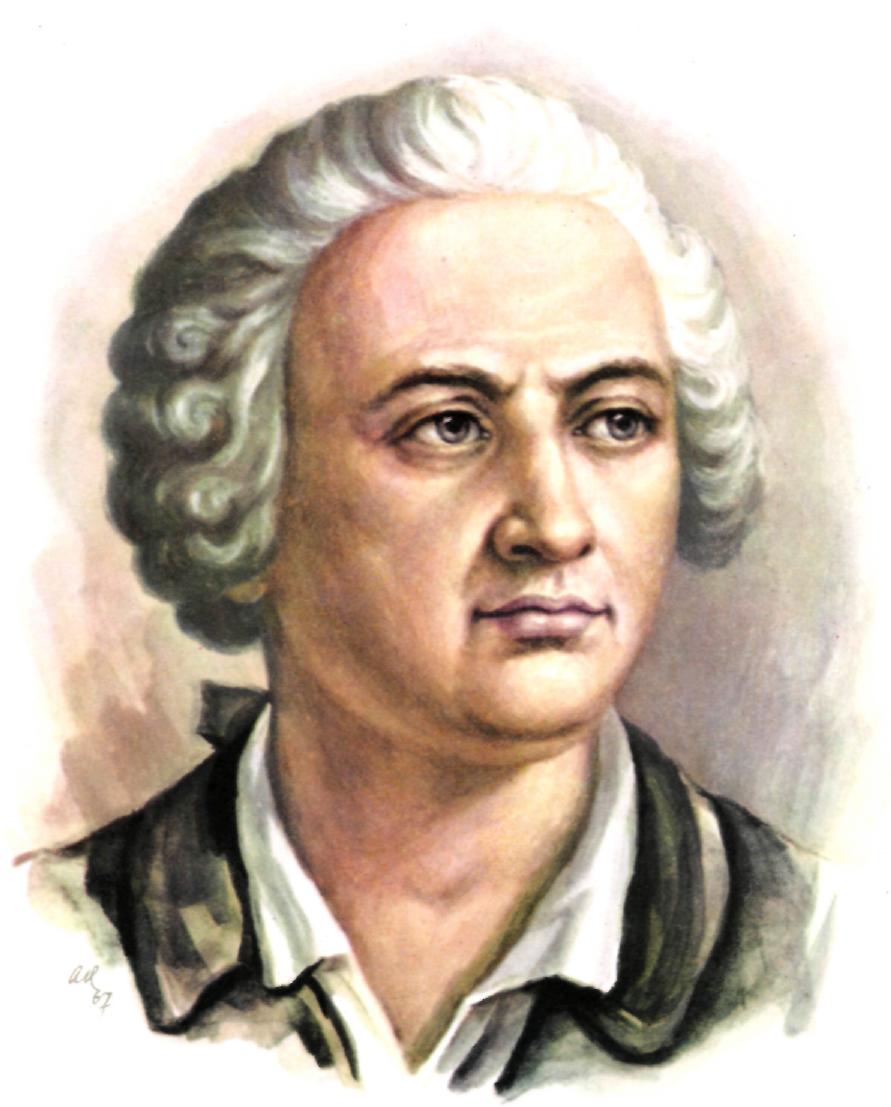 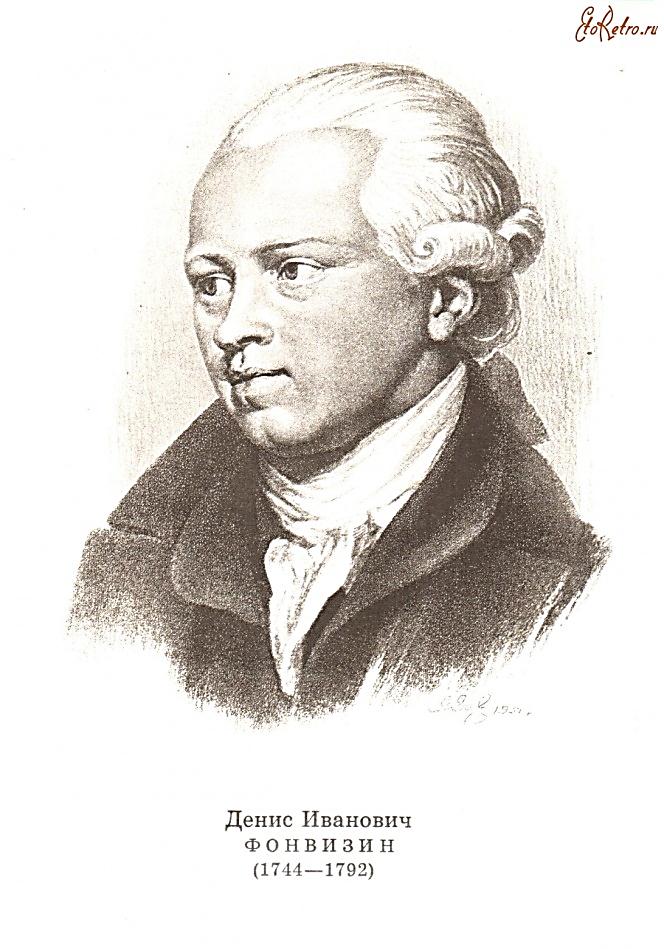 Сентиментализм -
течение в литературе и искусстве второй половины 18 века, отмеченное повышенным интересом 
к человеческому чувству, эмоциональному восприятию окружающего мира
Общие черты
Идеализация патриархального бытаКульт природыПодчёркнутая субъективность подхода к мируКульт чувствИзображение богатого духовного мира людей низших сословий
Наиболее яркие представители русского сентиментализма
Н.М. Карамзин
В.А. Жуковский 
(раннее творчество)
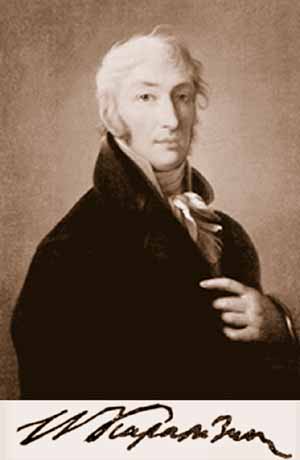 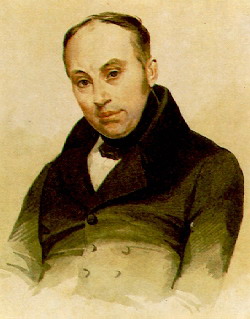 Выдающиеся представители
М.М. Херасков
В.И. Майков
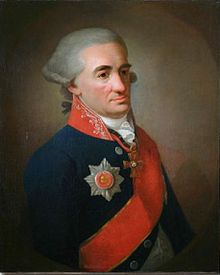 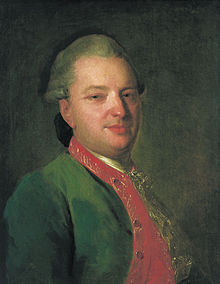 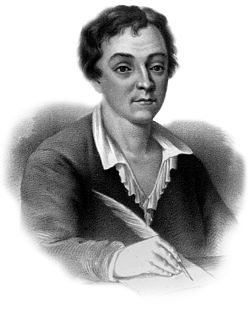 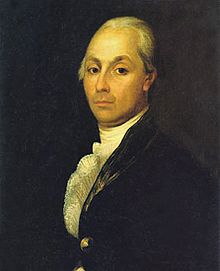 И.Ф. Богданович
А.Н. Радищев